Matematika na prometnicama
Snježana Matić
Strukovna škola Sisak
13.9.2024.
Matematika na prometnicama
1
[Speaker Notes: Danas ćemo probati odgovoriti na nekoliko pitanja – jesu li nam znanja o pravcu i kružnici dovoljna kako bi bili „sigurni” na cesti? U kakvoj su vezi matematika i sigurnost na prometnica. Odnosno s koliko se matematike svaki dan susrećemo vozeći se od škole do kuće i obrnuto?]
Opasna uzbrdica
Izrazi nagib u stupnjevima!
13.9.2024.
Matematika na prometnicama
2
[Speaker Notes: Kada vidimo ovaj znak uz cestu svi znamo da nam sijedi uspon. Znamo li svi u koju grupu spada ovaj prometni znak? (u znakove opasnosti) Kako se zove? ( opasna uzbrdica)  U čemu je iskazan uspon ( u postotcima)]
Nagib pravca
13.9.2024.
Matematika na prometnicama
3
[Speaker Notes: Nagib pravca se opisuje  koeficijentom smjera. Ekvivalentna mjera mu je kut nagiba α. Intuitivno je jasno da je nagib kod pravca konstantan. Pogledajmo na konkretnom primjeru.]
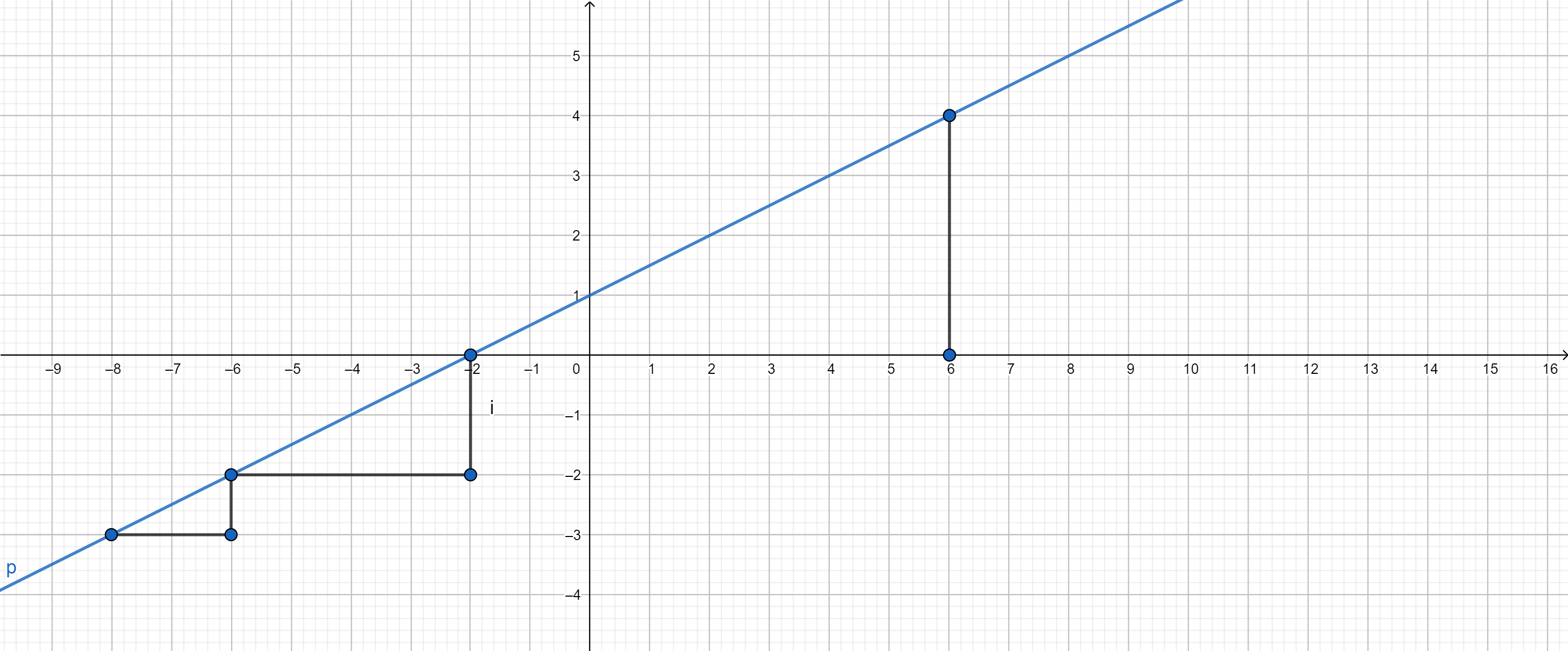 13.9.2024.
Matematika na prometnicama
4
[Speaker Notes: Istaknuti trokuti su slični, te zbog toga možemo pogledati omjer vertikalnog i horizontalnog prirasta. Molim vas na crtežu ispišite priraste. Što možemo zaključiti? Kažemo da je omjer konstantan te zbog toga možemo uvesti koeficijent smjera. Vratimo se na naš prometni znak.]
Izračunaj!
12
100
13.9.2024.
Matematika na prometnicama
5
[Speaker Notes: 12% znači za Δx u horizontalnom smjeru ( 100 m) porast ceste iznosi Δy ( 12 m). Još uvijek nismo odgovorili koliko je kut nagiba? Pogledajmo dobiveni trokut. Kakav je to trokut? Koju trigonometrijsku funkciju to možemo primijeniti kako bi izračunali traženi kut?]
Staza za spust Lauberhorn (Wengen)
Zadaci za učenike:
Nađi dio staze koji ima najveći nagib te ga izrazi u postotku.
Pilatusbahn – najstrmija župčanička željeznica na svijetu
Gelmerbahn – najstrmija uspinjača na svijetu
13.9.2024.
Matematika na prometnicama
6
[Speaker Notes: DZ: Nađi najveći i najmanji nagib te ih prebaci u postotak. Koliko iznosi kut pri nagibu 100% , a koliko pri nagibu 200%. Interpretiraj podatke!]
Zavoj udesno
13.9.2024.
Matematika na prometnicama
7
[Speaker Notes: Pogledajmo ovaj znak.]
Staza za utrke
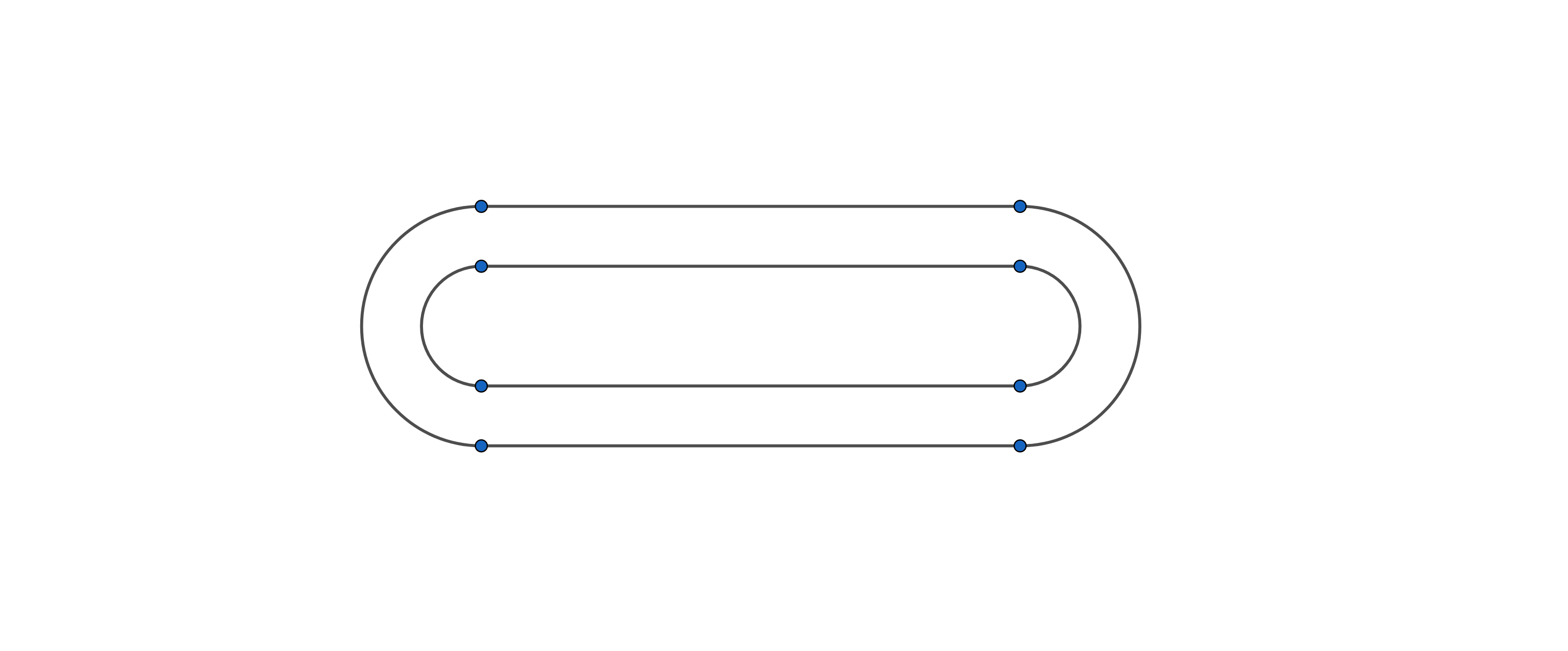 13.9.2024.
Matematika na prometnicama
8
[Speaker Notes: Pogledajmo ovo stazu za utrke. Sastoji se od dva paralelna pravca spojena dvama polukružnim dijelovima. Trake polukružnih dijelova su koncentrične.]
Nagib kružnice
Definira se kao nagib tangente povučene u točki na kružnicu
Problem – nagib se mijenja od točke do točke (za razliku od nagiba pravca)
13.9.2024.
Matematika na prometnicama
9
[Speaker Notes: Ako mu je brzina dovoljno velika, pri prijelazu s ravnog na kružni izletjet će iz traka. Naime, pri prelasku preko točaka P i Q vozilo naglo mijenja smjer. Ta je promjena veća što je krivulja uža, tj. što je manji polumjer kružnog luka. Stoga se na modelu ispred svakog od ta dva mjesta prijelaza nalazi upozorenje – opasan lijevi zavoj. Na kraju svakog kružnog luka ponovo prijeti opasnost – samo je tu zbog smanjenje brzine manja.
Kod autocesta i kolosijeka takvi opasni prijelazi nisu dopustivi. Kako bi se povećala sigurnost i udobnost vožnje, ravne i kružne te kružne i kružne dionice povezuju se zaobljenim dijelovima. Vezano uz to, bavimo se pojmovima nagiba i zakrivljenosti.]
Zakrivljenost kružnice
13.9.2024.
Matematika na prometnicama
10
[Speaker Notes: Nacrtaj na ploči kružnicu…. Dva se vozila kreću od A do B po kružnim trakama, pri čemu se njihovi smjerovi promijene za kut α. Zašto je zavoj BF oštriji, dakle jače zakrivljen nego zavoj AE? Nije dovoljno pogledati samo promjenu smjera nego i duljinu puta. Zakrivljenost k kružnice polumjera r posvuda je ista jer je promjena smjera α po jedinici duljine luka konstantna. Zakrivljenost je veća što je polumjer manji.]
Zaokruživanje zakrivljenog
Zakrivljenost pravca je nula, a zakrivljenost kružnice je posvuda jednaka.
13.9.2024.
Matematika na prometnicama
11
[Speaker Notes: izračunajmo zakrivljenost kružnice radijusa 1.25 ( k= 0,8) nacrtajmo sada graf promjene zakrivljenosti za ovu stazu. … kao što vidimo pri prelasku s ravnog na kružno dolazi do skoka zakrivljenosti  s iznosa nula na neku pozitivnu vrijednosti, a to znači da pri prelasku točke B treba naglo zaokrenuti za određeni iznos. To znači opasnost od nesreće. Ali kako je matematika super postoji više primjeraka krivulja što bolje ili lošije rješavaju opisani problem.]
Moguća rješenja – kvadratna / kubna parabola
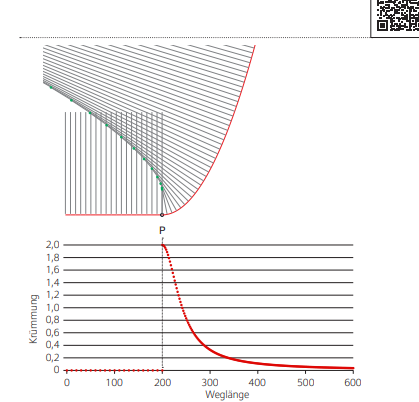 13.9.2024.
Matematika na prometnicama
12
Klotoida ili Eulerova spirala
13.9.2024.
Matematika na prometnicama
13
[Speaker Notes: Euler švicarski matematičar, astronom i fizičar iz 18. stoljeća. Zakrivljenost Eulerove spirale razmjerna je prijeđenom putu.]
Staza Formule 1
Mansell And Senna Battle In Barcelona | 1991 Spanish Grand Prix (youtube.com)
VN Španjolske
VN Japana
13.9.2024.
Matematika na prometnicama
14
[Speaker Notes: Objasnite kritične točke na stazama! Pogledajte spektakularnu vožnju na VN Španjolske 1991.]
Izvori:
Matheliebe
Mansell And Senna Battle In Barcelona | 1991 Spanish Grand Prix (youtube.com)
VIDEO Norris kiksao, Max slavio i na VN Španjolske! Hamilton osvojio prvo postolje u sezoni | 24sata
13.9.2024.
Matematika na prometnicama
15
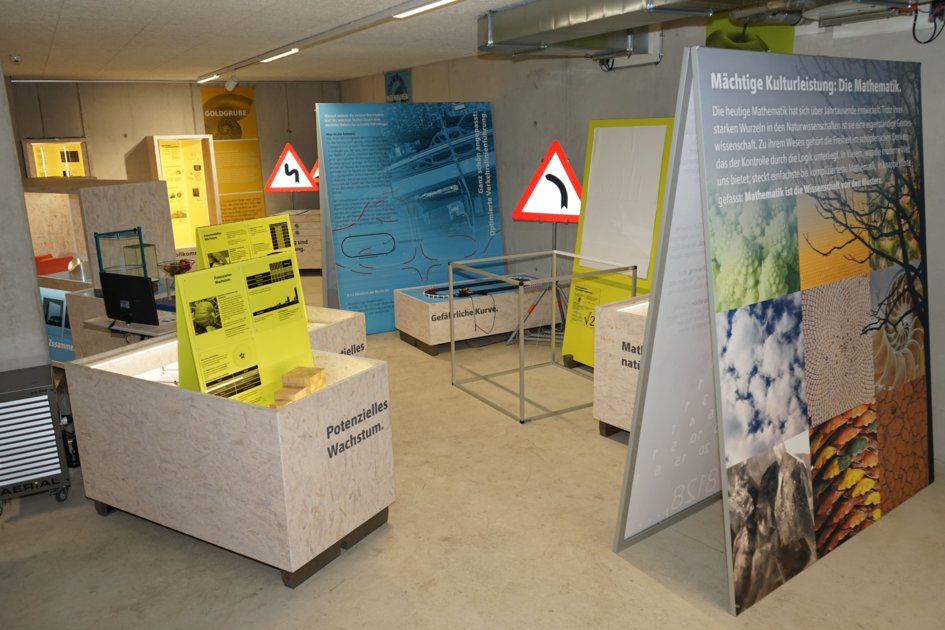 Hvala!
13.9.2024.
Matematika na prometnicama
16